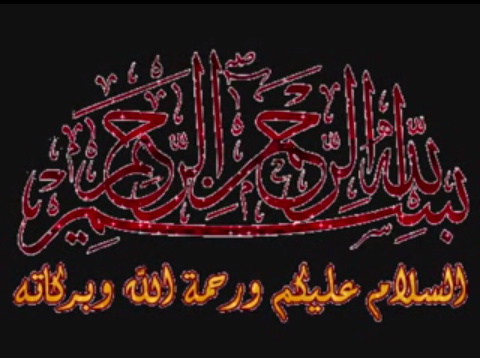 المهارات النفسية

الاستاذ الكتور عبد الستار جبار ضمد
المهارات النفسية
هي المهارات التي يمتلكها اللاعبين المرتبطة بتحقيق الاداء البدني والمهاري الفائق وتوجد في العقل ويستطيع اللاعب استخدامها تبعا لظروف الموقف التدريبي او التنافسي .
اهميتها :-
         من المعتقدات الرئيسية في علم النفس الرياضي ان المهارات النفسية تعتبر محددات مهمة للاداء الرياضي ولهذا تم توجيه اهتمام ملحوظ للتعرف على المهارات المناسبة وارشاد المدربين والرياضيين وخبراء الرياضة حول كيفية تعليم وتطبيق تلك المهارات والاكثر من ذلك ان هناك دليلا على ان المهارات النفسية ترتبط بعدد من المتغيرات مثل الاداء وقابلية التعرض للاصابة .
وفيما يلي نبذة لمفهوم وتعريف بعض مكونات المهارات النفسية :
الاسترخاء : 
    احد المهارات النفسية التي تساعد على التحكم في الضغوط وتوجيه الاستثارة الانفعالية خلال التدريب اوالمنافسة الرياضية .
لكي تترك عملية الاسترخاء الأثر الفعال يجب أن تتوفر الشروط التالية
.1- الوقت : الاسترخاء العضلي يحقق اكبر فائدة إذا مورس مرتين في اليوم بفارق زمني 8 ساعات ، ويجب تحاشي الاسترخاء بعد الطعام مباشره أو قبل النوم مباشره. ويفضل قبل النوم بثلاثة ساعات . 
2. المكان: احرص على أن يكون المكان الذي ستمارس به التمرين هادئ بعيد عن الضوضاء بأنواعها وبعيد عن الأسرة حتى لا يقاطعك الأطفال أو احد الأفراد أثناء ممارستك الاسترخاء. 
3. وضع الجسم : ممكن ممارسة الاسترخاء العضلي العميق على شكل وضعين الإستلقاء على سرير مريح أو الأرض على شرط أن يكون الجسم في وضع استقامة . أو ونحن في وضع جلوس على كرسي مريح ويفضل أن يحتوي على ذراعين وظهر عالي . في حالة الاستلقاء على الأرض ممكن وضع وسادة تحت الرقبة لسند الرأس ويجب تجنب أي شيء يسبب الشد للجسم. ويفضل إغلاق العينين .
أهمية الاسترخاء :
التصور الذهني
التصور العقلي (mental imagery) مهارة نفسية أو مهارة عقلية يمكن تعلمها واكتسابها 
وينظر إليه على انه وسيلة عقلية أو أداء عقلي يمكن من خلاله برمجة عقل اللاعب الرياضي لكي يستجيب طبقا لهذه البرمجة .فكأن التصور العقلي في الرياضة يعني أن اللاعب يفكر بعضلاته .
وبنظر إلى التصور العقلي على انه اعم واشمل من عملية التصور البصري حيث انه يشمل حواس أخرى إضافة إلى حاسة البصر مثل حواس ( السمع – اللمس – الشم _ الإحساس الحركي ) .
أهمية التصور العقلي
1-يساعد اللاعب في الوصول إلى أفضل ما لديه من قدرات في التدريب أو
2-يبدأ التصور العقلي بالتفكير في الأداء واستراتيجيات الأداء المطلوبة في المنافسة من خلال الممارسة والاستمرار في التدريب على التصور العقلي.
3-يساعد اللاعب على تصور الأداء الجيد مباشرة قبل الدخول في المنافسات . 
4-يساهم في استدعاء الإحساس بالأداء الأمثل وتركيز الانتباه على المهارة قبل الدقيقة الأخيرة الباقية على الانطلاق لتحقيق الأهداف .
5-يصبح التصور العقلي ذا نفع كبير بعد الأداء الناجح وخاصة عندما تسمح طبيعة التنافس بذلك مثل تتابع المحاولات في مسابقات الوثب والرمي أو التصفيات في السباحة وألعاب القوى أو تحقيق الفوز داخل المجموعات مثل المبارزة و الملاكمة حيث تعمل على تأكيد الخبرة ومتابعة الأبعاد الناجحة للأداء .
تفسير حدوث التصور العقلي
(النظرية النفسية – العصبية ) .
إذ أشارت هذه النظرية إلي انه في حالة الأداء الحركي للاعب فإن المخ ينقل دفاعات عصبية للعضلات ( أي انتقال موجة الإثارة عبر الخيط العصبي من المخ للعضلات العاملة ) لإنتاج الأداء الحركي المقصود ، كما أن نفس ( الدفاعات العصبية) تحدث في المخ والعضلات عندما يقوم اللاعب بالتصور العقلي للحركات دون أدائه الفعلي لها كما أن الدلائل العلمية تدعم ذلك ، إذ أن الأحداث التي يصورها اللاعب تنتج إثارة في العضلات مشابهه للإثارة الناتجة على الأداء الفعلي للحركات .
والنظرية الثانية (العصبية) التي حاولت التصور العقلي كعامل مساعد في تحسين الأداء الحركي نظرة التعلم بالرموز والتي أشارت إلي أن التصور العقلي يساعد على تسهيل الأداء عن طريق مساعدة اللاعب في عمل ( شفرة معينة ) أو( تميز عقلي ) للأداء الحركي في صورة تكوينات رمزية لها معني أو صورة أنماط حركية معينة ، وبالتالي فإن الحركات قد تبدو أكثر ألفه وفهمها للاعبين وهو الأمر الذي قد يساعد على أن تصبح الحركات أكثر إليه ( أي تؤدى بصورة إليه دون المزيد من التفكير) .
مبادئ التصور العقلي
1-التصور العقلي للأداء ونتائجه :
2- الانتباه إلي التفاصيل :
3- التركيز على الايجابيات :
4- التصور العقلي للمهارة ككل :
5- التصور العقلي قبل الأداء مباشرة :
6- التصور العقلي في نفس سرعة الأداء :
7- التصور العقلي لمدة قصيرة من الوقت
أنواع التصور العقلي :
1- التصور العقلي الخارجي :
2- التصور العقلي الداخلي :
الاستخدامات المختلفة للتصور العقلي :
التحكم بالاستجابات الانفعالية :-
تحسين التركيز :-
بناء الثقة :-
مواجهة الإصابة :
استخدامات التصور العقلي
1-المساعدة في سرعة تعلم المهارات الحركية وإتقانها. مثال _تصور النموذج الصحيح للمهارة الحركية مثل تصور أداء مهارة الإرسال في الكرة الطائرة أو حركة مركبة في الجمباز .
2- المران الخططي. مثال_تصور أداء جملة تكتيكية (خططية) في كرة القدم .
3- حل مشكلات الأداء مثال_تصور بعض مشكلات الأداء ومحاولة التوصل إلى الحل الأمثل في مثل هذه المواقف وتحقيق الأداء الأفضل.
4-المران على المهارات النفسية. مثال _تصور الاسترخاء العضلي للتحكم في الاستثارة والضغط والقلق وكذلك تصور الانتباه للتركيز على جوانب معينة.
5- التحكم في الاستجابات الفسيولوجية . مثال_تصور سرعة دقات القلب وسرعة التنفس ودرجة حرارة الجلد.
6- مراجعة الأداء وتحليله. مثال _تصور الأداء السابق كمراجعة عقلية وتحليل نقاط القوة والضعف في هذا الأداء
7- تحسين الثقة بالنفس والتفكير الإيجابي . مثال_تصور الأداءات الناجحة السابقة وتركيز التفكير الإيجابي في هذه النجاحات.
8- الاستعداد للأداء في ظروف معينة .
مثال_تصور الأداء الجيد في بعض الحالات أو الظروف المعينة كرداءة الجو أو في مواجهة منافسين معينين ، وتصور بعض النصائح الهامة التى تحاول تعبئة اللاعب نفسيا.
9- المساعدة في تحمل الألم وسرعة استعادة الشفاء بعد الإصابة . مثال_التصور العقلي لألم الإصابة ومحاول تحمله_ تصور عقلي لأداء حركي معين في حالة عدم القدرة على الأداء الفعلي حركيا.
خطوات تطوير التصور العقلي
1-اختيار المكان والزمن الذي يسمح بعدم المقاطعة لمدة خمس عشرة دقيقة مع توافر جلسة مريحة
2- غلق العينين , التنفس العميق من المصدر والبطن , الاسترخاء التام لمدة دقيقتين أو ثلاث .
3- تكوين شاشة بيضاء في العقل , مع التركيز عليها بوضوح .
4- تصور دائرة تملأ الشاشة ,ويتم تلوينها باللون الأزرق ببطء.
5- محاولة توضيح هذا اللون بقدر الإمكان ثم القيام بتحويله إلى لون أخر ببطء مع تكرار هذه الطريقة مع أربعة أو خمسة ألوان.
6- العمل على اختفاء الصور , الاسترخاء مع ملاحظة التصورات المصاحبة
- تكوين صورة على الشاشة (غرض صغير) "كوب مثلا" طور هذا التصور في ثلاث أبعاد , إملأ هذا الكوب بسائل ملون , أضف إليه بعض مكعبات الثلج أكتب وصفا أسفل هذا الكوب .
8- تكرار هذه العملية مع غرض مناسب لنوع النشاط الرياضي .
9- استرخاء مع ملاحظة التصورات المصاحبة .
10- اختيار أحاسيس متنوعة مع تطوير كافة التفاصيل.
11- الاسترخاء والملاحظة .
12- بداية تصور الأشخاص وتتضمن ذلك الأصدقاء .
13- في نهاية كل جلسة تنفس بعمق لمدة ثلاث مرات , ثم فتح العينين ببطء والتكيف مع الجو
الانتباه
القدرة على التركيز على المثيرات والرموز المرتبطة بالرياضة،والاحتفاظ بهذا التركيز طوال فترة المنافسة".
-تركيز الانتباه :
مهارة عقلية لتثبيت الانتباه على مثير مختار لفترة من الزمن .
"القدرة على التركيز على المثيرات والرموز المرتبطة بالرياضة،والاحتفاظ بهذا التركيز طوال فترة المنافسة
-مهارات الانتباه
انتقاء الانتباه -القدرة على اختيار المثيرات او الرموز الصحيحة الواجب على اللاعب تركيز الانتباه عليها من بين العديد من المتغيرات غير المرتبطة : تحويل الانتباه -عملية مستمرة بين المثيرات فى البيئة لمحاولة اختيار الاستجابات الصحيحة التى تعمل على تحقيق الاهداف ، ويمثل فى المجال الرياضى الانتقال من الذات الداخلية إلى الجو المحيط بالتنافس وفقا لمتطلبات الموقف) . ) 
: شدة الانتباه -تمثل احدى مهارات الانتباه الهامة ، حيث ان بعد اختيار المثير الصحيح وامتلاك القدرة على تحويل الانتباه ، يجب على اللاعب ان يكون لدية القدرة على الانتباه بشدة عالية فى اوقات محددة وتتضمن شدة الانتباه بعدين هما:  - البعد الاول : تركيز الانتباه 
- البعد الثانى : اليقظة
ثبات الانتباه : يقصد بثبات الانتباه قدرة اللاعب على الاحتفاظ بانتباهه على مثير او مثيرات معينة لفترة طويلة نسبيا.- توزيع الانتباه : هو قدرة اللاعب على توجيه انتباهه نحو اكثر من مثير فى وقت واحد.- تشتيت الانتباه:تشتيت الانتباه هو عدم قدرة اللاعب على الاحتفاظ بانتباهه على مثير او مثيرات معينة لفترة طويلة نسبيا وانتقال الانتباه بين مثيرات متعددة فى نفس الوقت
ايقاف الافكار السلبية:
"محاولة اللاعب عن طريق الكلام الصامت لنفسة ايقاف التفكير السلبى".
تحويل الافكار السلبية الى ايجابية :
"محاولة اللاعب عن طريق الكلام الصامت لنفسة استبدال الافكار السلبية باخرى ايجابية اثناء التدريب او المنافسة".
التفكير الايجابى :
"قيام اللاعب باستخدام التفكير الهادف والبناء لمواجهة الافكار السلبية".
الحديث الذاتى الايجابى :
" هوعبارات وضعية يصرح بها اللاعب داخل عقله ، تولد شعور بالاستقرار الانفعالي والعقلي لمواصلة الاداء والتحكم فى ضغوط المنافسة المتوقع حدوثها".
الثقة بالنفس:"اقتناع اللاعب الشديد بقدرتة على تحقيق أهدافة التى يكافح بجدية من أجل تحقيقها".
إدارة الضغوط النفسية :
   هي مختلف الطرق والاساليب التى يتبعها اللاعب والتى تمكنة من التعامل مع المصادر المختلفة للضغوط والتى قد ثؤثر سلبيا على مستوى ادائة اثناء التدريب او المنافسات.
تنظيم الطاقة النفسية:
      هي قدرة اللاعب على توزيع طاقتة بانتظام وبصورة متتابعة ، مع عدم استنفاذ الطاقة واخراجها بالقدر المناسب وفقا لمتطلبات المنافسة بما يسمح لة من تحقيق افضل اداء رياضى ممكن.
بناء الأهداف :
"وضع اهداف مرحلية ومتتابعة يمكن تحقيقها وتساعد اللاعب على تطوير الدافعية وانجاز الاداء وتحسين مستوى الاداء".
فوائد مهارة بناء الهدف في التدريب الرياضي :
1-	لها دور بارز في تطور الأداء .
2-	تساعد علي توجيه الانتباه .
3-	تطوير عملية التدريب .
4-	المحافظة علي دافعية اللاعبين .
5-	زيادة الثقة .
6-	 زيادة فرص التحدي في التدريب
أنواع الأهداف :
أشار بعض علماء النفس الرياضي إلي إمكانية التمييز بين نوعين من الأهداف هما :
1- أهداف الأداء .
وهي الأهداف التي تركز علي تحسين وتطوير الأداء والتقدم بالمستوي في إطار المقارنة بالأداء السابق تسجيله (كنجاح لاعب كرة اليد في تحسين نسبة التسجيل من الرميات الجزائية )
2- أهداف النتائج :
وهي الأهداف التي تركز علي نتيجة المباراة والحصول علي ميدالية أو تسجيل نقاط أكثر  من المنافس.
مبادئ ومراحل تطوير المهارات النفسية
المبدأ الأول : الفروق الفردية Individual Differences 
المبدأ الثاني : التوجيه الذاتي Self-Direct 
المبدأ الثالث : حالة الأداء المثالية Ideal Performance State
وهناك خمس مراحل متعاقبة ضمن هذا الإطار العام هي كالتالي :
المرحلة الأولى :
تطوير جو ايجابي من خلال خفض الضغط الخارجي وزيادة المساعدة الخارجية
المرحلة الثانية :
تطوير التحكم في الانفعال عن طريق الاسترخاء العضلي والعقلي بهدف التحكم في الانفعال وخفض الإزعاجات الداخلية .
المرحلة الثالثة :
تطوير التحكم في الانتباه بغض النظر عن الرموز المرتبطة بالواجب الحركي وتتضمن مهارات التحكم في الانتباه ، التصور العقلي ، تركيز الانتباه والاسترخاء
المرحلة الرابعة :
تطوير استراتيجيات ما قبل المنافسة وأثناء المنافسة . 
المرحلة الخامسة :
تطبيق المهارات والاستراتيجيات في التدريب على شكل منافسه وتتطلب هذه المرحلة التقويم المتواصل وصقل المهارات والاستراتيجيات ففي حالة الفشل في الاداء فان العمل الشاق على المهارات النفسية يصبح ضرورة قصوى .
بعض المفاهيم الخاطئة المرتبطة بتدريب المهارات النفسية
هناك بعض المفاهيم الخاطئة لدى البعض بالنسبة لاستخدام الطرق والوسائل المختلفة لتدريب اللاعبين على المهارات النفسية ،ومنها:• تدريب المهارات النفسية يصلح فقط للاعبين ذوى المشكلات.*• اللاعبين ليسوا مرضى نفسيين.*• تدريب المهارات النفسية يصلح فقط للاعبين المتفوقين.*• المهارات النفسية فطرية لدى اللاعب نتيجة للعوامل الوراثية.* *ان تركيز التدريب يجب أن ينصب على التخطيط للتدريب على المهارات الحركية والبدنية والخططية
ترابط المهارات النفسية
1- - الوصول الى حالة من الاسترخاء يؤدي الى فاعلية التصور العقلي وفي نفس الوقت فان التصور العقلي ذو فاعلية في تعلم الوصول الى الاسترخاء .
2- التحكم في الطاقة النفسية يؤدي الى تجنب التوتر وفي نفس الوقت فان التوتر المناسب يؤدي الى طاقة نفسية عالية .
3- يمكن تنمية تركيز الانتباه من خلال التصور الذهني وحتى يمكن التصور الذهني بفاعلية يجب التركيز على التصورات المطلوبة .
4- الانتباه والتركيز ضرورة في وضع الاهداف لتطوير الاداء ومن الاهداف العامة تنمية مهارات الانتباه لدى اللاعب
5- تزيد فاعلية التحديات والاهداف الواقعية والسلوك الفعال والطاقة النفسية عندما يتم توجيهها عن طريق وضع الاهداف .
6- انخفاض او زيادة الطاقة النفسية يؤثر في القدرة على التصور العقلي بفاعلية ومن خلال التصور العقلي للاداء المثالي يمكن التعرف على مستويات الطاقة النفسية المثلى .
7- التحكم في التوتر والانفعال وتطوير تركيز الانتباه يساعد بصوره كبيرة في عزل اللاعب عن التركيز في الافكار السلبية والتي هي اهم مصادر التوتر .
8- التصور العقلي للاهداف طريقة فعالة للالتزام بالوصول الى الاهداف ويمكن تطوير التصور العقلي بدرجة كبيرة عند وضع اهداف واقعية لممارسة التصور العقلي يوميا
فترات التدريب المناسبة
-	أفضل توقيت لبدء التدريب علي المهارات النفسية في الفترة الإعدادية قبل الاشتراك الفعلي في المنافسات الرسمية، أو في غضون فترة ما بعد النافسات حيث أن هذه الفترة تتميز بالوقت المتسع لتعليم المهارات ولايكون اللاعب تحت تأثير ضغوط المنافسات الرياضية.
-	يختلف الوقت المطلوب للتدريب علي المهارات النفسية باختلاف المهارات المطلوب تطويرها وطبقاً للفروق الفردية بين اللاعبين.
-	يختلف توقيت أداء المهارات النفسية طبقاً لنوعية هذه المهارات فقد تؤدي بعضها قبل أداء التدريب الحركي أو البدني، وقد تؤدي بعضها بعد أداء التدريب الحركي أو البدني.
الوحدات التدريبية (زمنها ، عددها)
•	زمن الوحدة التدريبية :		 من 15 – 30 دقيقة
•	عدد فترات التدريب الأسبوعية : من 3 – 5 مرات
•	مدة البرنامج :			 من 8 – 24 أسبوع